Junior Course Selection
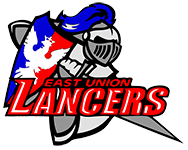 Presented By:
Angeleena Sim 	       Susan Taiariol
Jessica Muñoz          Lori Pellegrino-Jackson
East Union counselors
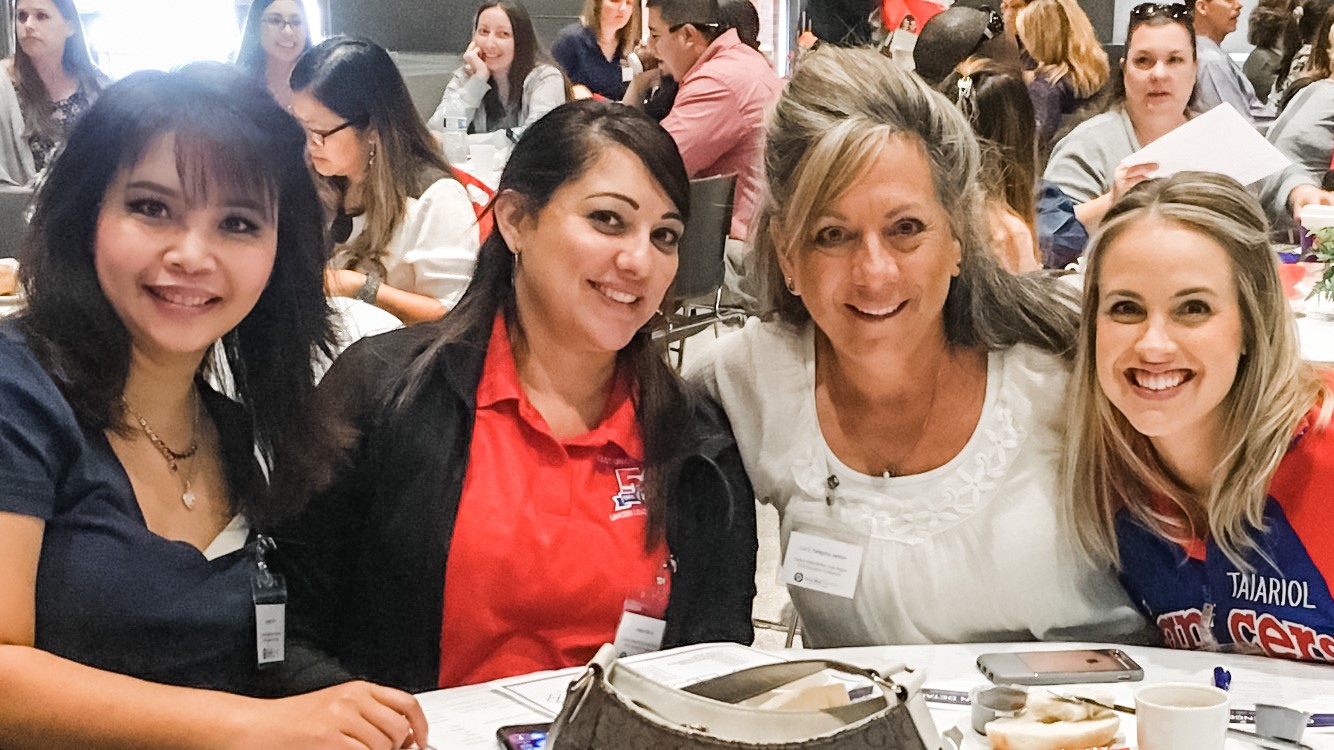 Ms. Muñoz
AVID, CARE, EL, Migrant, Foster
jmunoz@musd.net
Mrs. Taiariol
Gon-O
staiariol@musd.net
Mrs. Sim 
A-Gom
asim@musd.net
Ms. Pellegrino-Jackson
P-Z
lpellegrinojackson@musd.net
What comes after High school?
Where to start…
Graduation vs a-g requirements
We always encourage you to go above and beyond 
the minimum requirements!
Know your Transcript
Record of your classes
Graduation  Requirements
GPA
Courses in Progress
Counselor
Testing
Course selection
What you need for junior year…
AP English Language
English III
English
U.S. History
AP U.S. History
Social Science
Geometry
Algebra II
Precalculus
AP Statistics    prerequisite is Algebra II
Finite Math
Business and Personal Finance      (3rd year of math for graduation only)
Accounting (3rd year of math for graduation only)
Math
Electiveareas
Use Electives to….
How to complete your course selection form
Go to the East Union Website

Click on Counseling

Click on Course Selection
This is the page you will see once you have clicked on “course selection” under the counseling tab
Step by step instructions
PART 1
Click on the  grade you will be in NEXT year.
GRADE 11
Name:	 	  ID#	Date:
Filling out your 
course selection form
Last Name
Post Grad Plans:	Employment	Military
First Name
Trade School	Community College	4 - Year College
Counselor:	Click Here
REQUIRED CLASSES:
ELECTIVE CLASSES: CHOOSE 8 ELECTIVES AND Number 1-8 IN ORDER OF PREFERENCE
PHYSICAL SCIENCE 
 	3032 PHYSICS of the Universe CP *
 	3145 AP ENVIRONMENTAL SCIENCE CP *
 	3222 AP PHYSICS CP *
 	3252 CHEMISTRY in Earth Systems CP *
 	3211 AP CHEMISTRY CP *
 	3270 ASTRONOMY CP *
 	6555 AG & SOIL CHEMISTRY CP *
 	6790 AGRISCIENCE SYSTEMS  MANAGEMENT
WORLD LANGUAGE
 	4110 SPANISH 1 CP
 	4120 SPANISH 2 CP *
 	4130 SPANISH 3 CP *
 	4140 SPANISH 4 CP *
 	4150 AP SPANISH LANG CP *
 	4160 SPANISH SPEAKERS 1 CP (AR)
 	4170 SPANISH SPEAKERS 2 CP *
 	4210 FRENCH 1 CP
 	4220 FRENCH 2 CP *
PHYSICAL EDUCATION
 	2710 BODY CONDITIONING (RC)
 	2711 BODY CONDITIONING/SPORTS (AR)(RC)
 	2730 AEROBICS (RC)
 	2740 TEAM SPORTS (RC)
 	2750 JROTC 1 CP
 	2760 JROTC 2 CP *
 	2770 JROTC 3 CP RC) *
 	2780 JROTC 4 CP (RC) *
MISCELLANEOUS
 	5500 LIFE MANAGEMENT $
 	5600 CULINARY ARTS $
 	5800 ADULT LIVING *
VISUAL & PERFORMING ARTS
 	6000 INTRO TO ART CP $
 	6010 ADV ART CP (RC) $ *
 	6020 COLOR & DESIGN CP (RC) $ *
 	6030 CERAMICS CP $
 	6035 ADV CERAMICS CP (RC) $ *
 	6055 DIGITAL MEDIA & PRODUCTION CP $*
 	6100 THREE DIMENSIONAL ART CP $
 	6120 ADV GRAPHIC DESIGN CP $ *
 	6105 COMP ANIMATION & PROD. CP $ *
 	6115 COMP GRAPHICS & ANIMATION CP $
 	6215 DIGITAL PHOTOGRAPHY CP $
 	6220 ADV DIGITAL PHOTO CP $ *
 	6240 INTRO TO THEATRE CP
 	6250 INTERMEDIATE THEATRE (AR) (RC) CP*
 	6260 ADV THEATRE CP (AR) (RC) CP *
 	6263 MUSICAL THEATRE 1 CP
 	6264 MUSICAL THEATRE 2 CP
 	6315 CONCERT BAND CP AY
 	6320 ADV BAND CP (RC) AY *
 	6400 CHOIR CP
 	6430 ADV CHOIR CP AY (RC) *
 	6450 GUITAR CP (RC)
6460 PIANO CP
6470 ADV PIANO CP (RC) *
CTE (YEAR LONG CLASSES OFF CAMPUS)
___
___
___
___
Make sure to fill out your
NAME
ID#
DATE
POST GRADUATION PLAN
COUNSELOR

Please choose 8 ELECTIVE classes and number them 1-8 in order of preference.
___
___
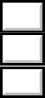 ___
___
___
___
___
___
___
ELECTIVE CLASSES:
CHOOSE 8 ELECTIVES IN ORDER OF PREFERENCE
MATHEMATICS
 	2240 AP STATISTICS CP *
 	2310 ALGEBRA 2 CP *
 	2320 PRE-CALCULUS CP *
SOCIAL SCIENCE
 	1513 WORLD GEOGRAPHY CP
 	1740 ETHNIC STUDIES CP
 	1751 AP PSYCHOLOGY CP
LIFE SCIENCE
 	3140 AP BIOLOGY CP *
 	3230 PHYSIOLOGY CP *
 	3275 ZOOLOGY CP *
 	6770 SUSTAINABLE AG BIOLOGY CP
4230 FRENCH 3 CP *
4240 FRENCH 4 CP *
AGRICULTURE
 	6500 AG SCIENCE 1 CP
 	6700 BASIC AG MECHANICS $
 	6720 AG EQUIP CONTRUCTION $ *
 	6760 POWER AG MECHANICS $ *
 	6765 AG WOOD I $
 	6775 ADV AG WOOD $ (RC) *
 	6740 ART/HIST FLORICULTURE CP $
 	6750 ADV FLORICULTURE (RC) $ *
BUSINESS
 	4500 INTRO TO BUSINESS CP
 	4626 DIGITAL LITERACY CP
 	4630 COMPUTER APPLICATION CP *
 	4645 AP COMPUTER SCIENCE CP *
 	4700 BUSINESS & PERSONAL FINANCE CP ^
 	4725 ACCOUNTING 1 (Automated) CP * ^
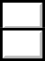 You must take a bus for all CTE classes
scheduled 2nd- 4th period.











COMMENTS:





LEGEND:
$	= Fee required for class ($32 - $42)
CP	= College prep class  (AR)	= Approval required
(RC)	= Repeatable for credit
*	= Pre-requisite required
+	=  Semester class	View course descriptions in
//  =  You must be able to provide own transportation to job sites.	the MUSD High School Catalog by clicking here
LEGEND:
AY	= All Year
CP	=  College prep class  (AR)	= Approval required  (RC)	= Repeatable for credit
$	= Fee required for class ($32 - $42)
*	= Pre-requisite required
+	= Semester class
^	= Counts towards 3rd year of Math for graduation  only
//	= You must be able to provide own transportation  to job sites.
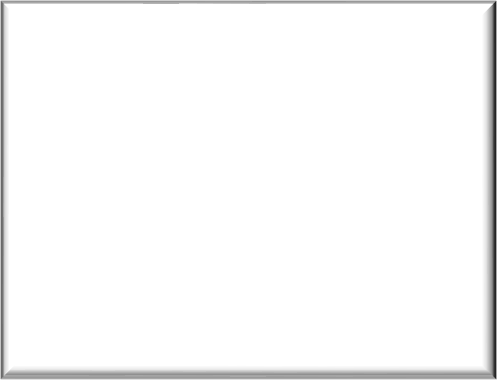 You must take a bus for all
CTE classes scheduled 2nd-4th period
1800 ADMINISTRATION OF JUSTICE
 	4985 CULINARY ARTS/ FOOD SERVICE $*
 	5015 AUTOMOTIVE TECH 1 (2 periods in 1 term)
 	5540 INTERIOR DESIGN //
 	5855 FASHION MERCHANDISING //
 	5865 CAREERS W/ CHILDREN //
 	5875 HEALTH CAREERS //
View course descriptions in the  MUSD High School Catalog by clicking here.
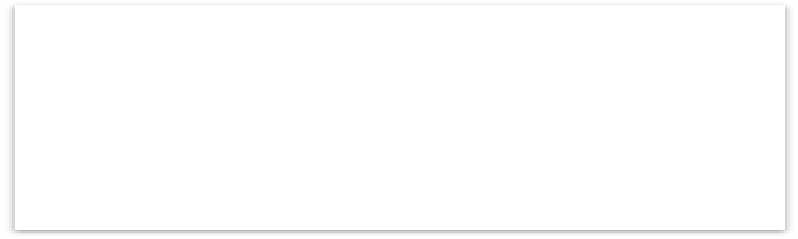 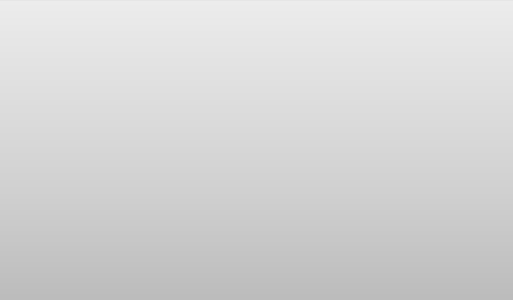 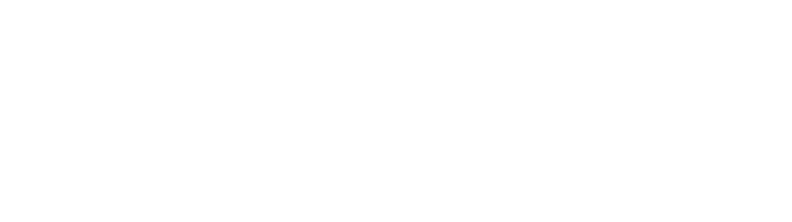 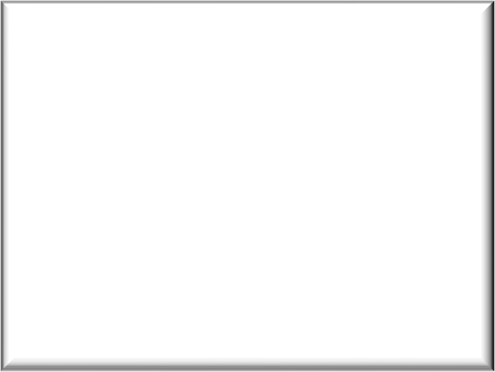 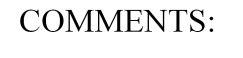 Remember to save your PDF form!
The form must be saved in order to upload it in part 2.
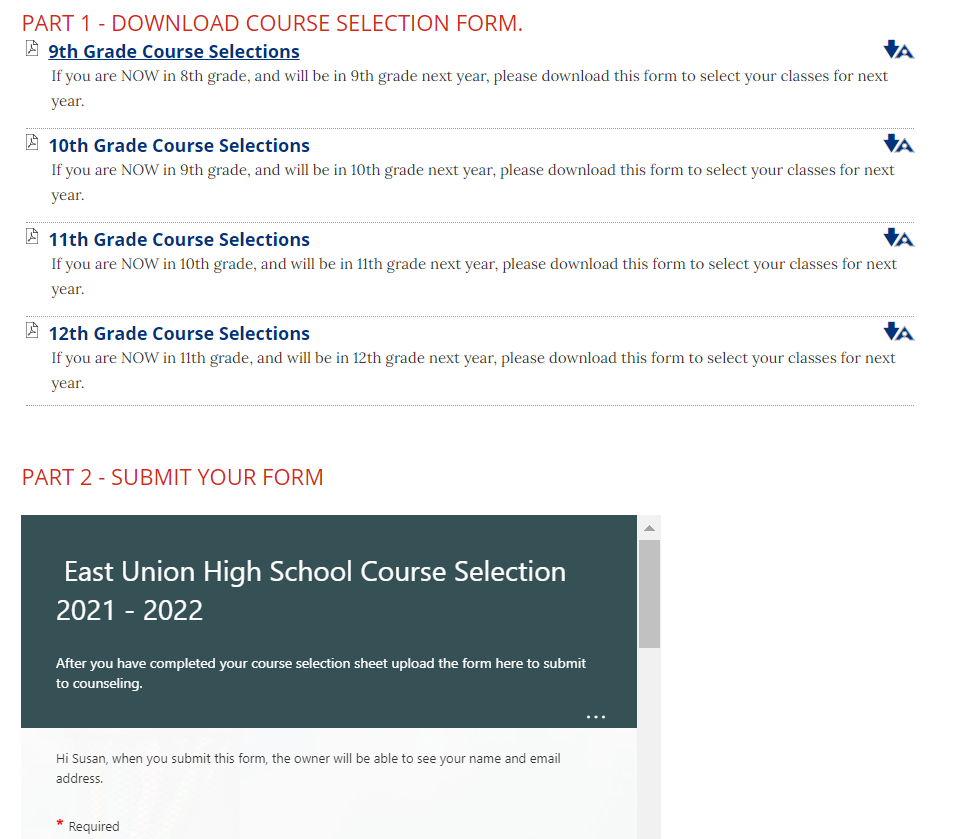 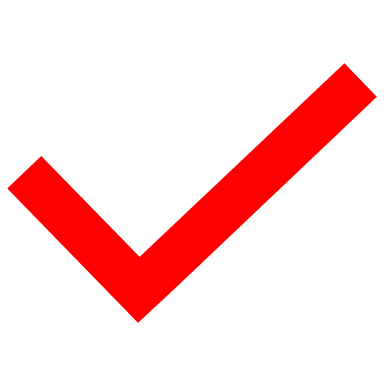 Part 2
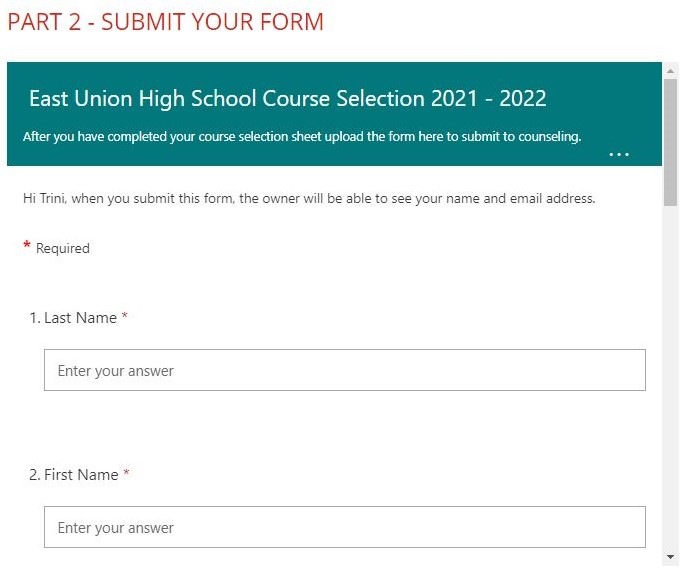 Fill in the online form with the required information.

Make sure to use your musd.net email.
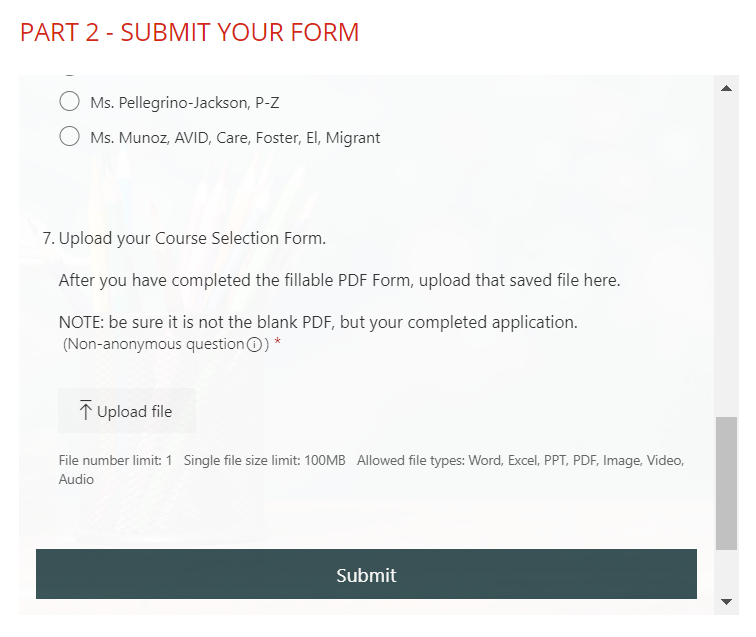 Upload and submit
At the bottom of the online form, upload your saved PDF.

Once your saved PDF has been uploaded click the submit button.
Need More Guidance?
Contact your counselor if you have questions regarding course selections.
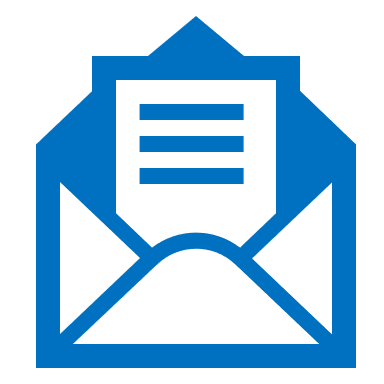 East Union counselors
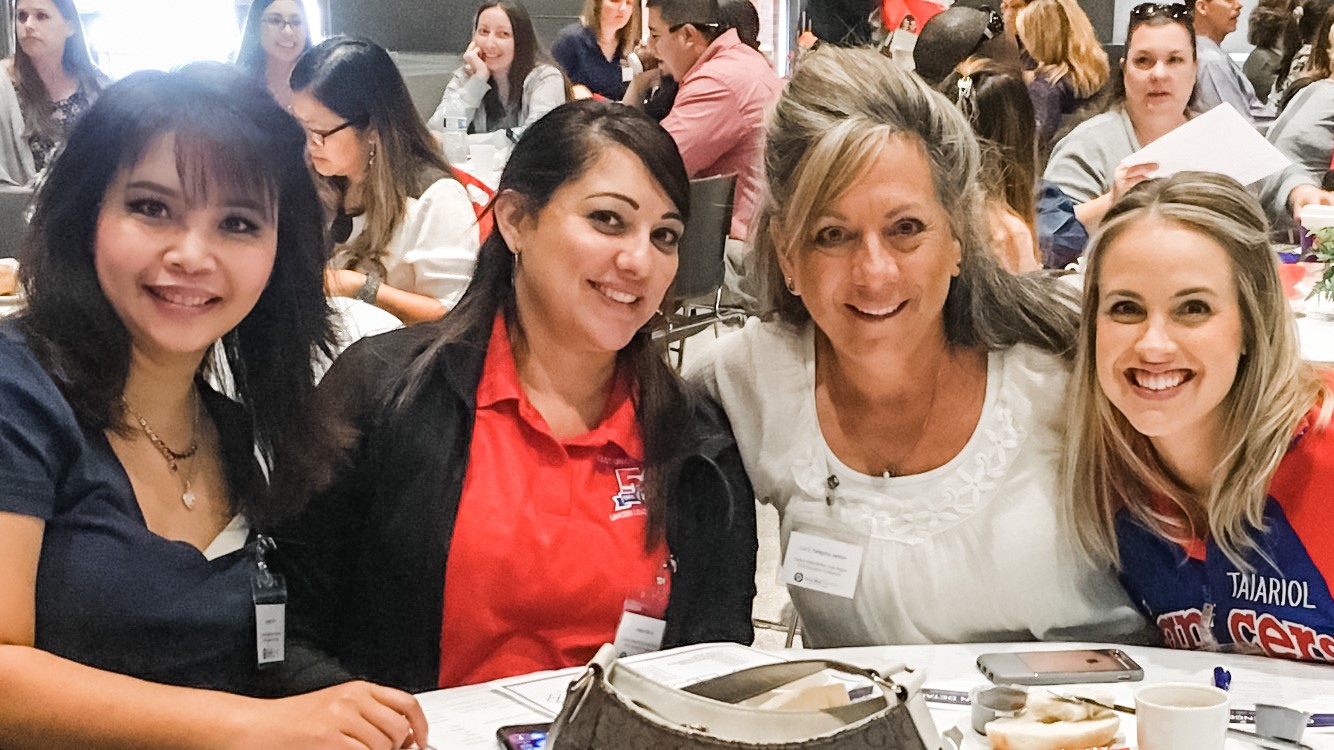 Ms. Muñoz
AVID, CARE, EL, Migrant, Foster
jmunoz@musd.net
Mrs. Taiariol
Gon-O
staiariol@musd.net
Mrs. Sim 
A-Gom
asim@musd.net
Ms. Pellegrino-Jackson
P-Z
lpellegrinojackson@musd.net